ETSI SmartM2M Specialist Task Force STF589 onSemantic Discovery and Query in oneM2M
Joachim Koss, 17 February 2020Leader of STF 589
TP-2020-0013-STF589_semantic_discovery
1
ETSI SmartM2M STF 589 - Introduction
BackgroundoneM2M has currently native discovery capabilities, but they can be expanded integrate semantic aspects
Currently we saw initial implementation that are expanding this ability in a proprietary way, or put additional layers on top of oneM2M (e.g. the ETSI ISG CIM approach) that tend to partially duplicate oneM2M capabilities.
SAREF ontology approach is already integrated in oneM2M, and provide a relevant vocabulary for sematic query
As a consequence  this core function is at risk of being implemented with different flavours and this is not optimal for interworking and interoperability.
ETSI Specialist Task Force STF589
Goal: Study and development of semantic Discovery and Query capabilities for oneM2M and its contribution to the oneM2M standard.The goal is to enable an easy and efficient discovery of information and a proper interworking with external source/consumers of information (e.g. a distributed data base in a smart city or in a firm), or to directly search information in the oneM2M system for big data purposes.The study will look at the query and discovery mechanisms, complexity, queries exhaustiveness (non-exhaustive list) already available in industrial solutions, starting from the ones defined by ETSI, to extract / adapt the applicable components and to assure a smooth interworking with relevant non-oneM2M solutions.
2
ETSI SmartM2M                STF589 - Objectives
Requirements phase
Identify and define requirements and use cases formally, based on oneM2M architecture, the oneM2M semantic approach, the current oneM2M capabilities and SAREF 
Include discovery of specific information and of aggregated information, and interaction with external sources of data and queries
Contribute selected use cases and requirements to oneM2M TR-0001 (Use cases) and TS-0002 (Requirements)
Study phase
Analyse possible approaches (existing and new ones) to a discovery and data aggregation solution with respect to the use cases and requirements
Look to the query and discovery mechanisms already available to extract / adapt the applicable components and to assure a smooth interworking with non-oneM2M solutions
Determine the best approach to be followed
Simulation phase
Conduct the activity in parallel and “circular” feedback with respect to the study phase, with the goal to provide a proof of concept, run suitable scenarios provided by previous phases and a performance evaluation to support the selection/development of the Discovery and Query solution
Document the simulator/emulator and the simulation results and use them to support the discussion and the proposal with oneM2M
Standardization phase
Document the Discovery and Query solution
Contribute the the Discovery and Query solution to existing oneM2M Technical Specifications
In all phases, the relevant approaches will be presented and discussed with oneM2M to consolidate a shared view and steer the work of the STF.
3
ETSI SmartM2M 		     STF589 - Deliverables (1)
TR 103 714
Discovery and Query use cases and requirements
TR 103 715
Discovery and Query options analysis and selection
Identify, define, and analyze relevant approaches with respect to the use cases and requirements developed in TR 103 714. The most appropriate one will be selected
The need to plug in the solution on the oneM2M standard will drive the solution analysis, to determine the best approach to be followed
Look to the query and discovery mechanisms already available, looking at SAREF and CIM  to extract/adapt the applicable components and to ensure a smooth interworking with non-oneM2M solutions
Identify additional requirements to be potentially submitted to oneM2M in the areas of discovery and query languages (syntax and semantic), by means of the development of relevant use cases
Include discovery of specific information and of aggregated information, and interaction with external sources of data and queries
oneM2M architecture, oneM2M semantic approach, current oneM2M capabilities and SAREF will be at the basis of these use cases and requirements
4
ETSI SmartM2M 		    STF589 - Deliverables (2)
TR 103 716
Discovery and Query simulation and evaluation
TR 103 717
Discovery and Query solution development
Develop a simulation with the goal to provide a proof of concept and a performance evaluation to support the selection and development of the discovery and query solution to be contributed to oneM2M
An extract of the simulation results will be used to support the discussion and the proposal within oneM2M
Develop the specification for the discovery solution selected in TR 103 715 and TR 103 716. This deliverable will document the mechanism.
The real standardisation proposal will be contributed to oneM2M TS-0001 (Architecture), oneM2M TS-0034 (Semantic support), oneM2M TS-0033 (Interworking Framework), oneM2M TS-0004 (Protocols) (other oneM2M TS may be also impacted)
5
ETSI SmartM2M 		    STF589 - Schedule
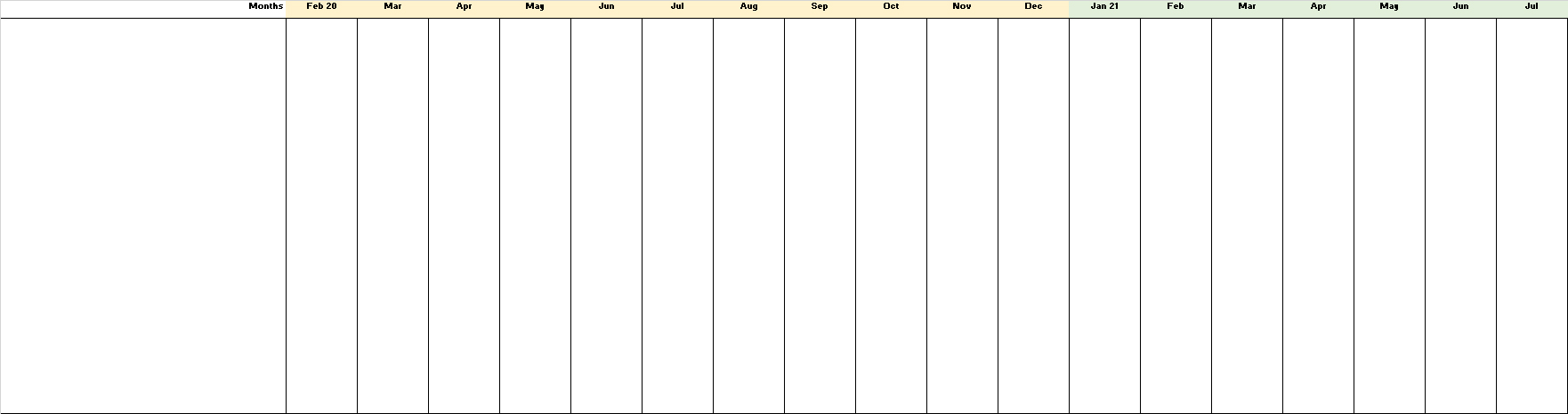 TR 103 714
Use cases and requirements
EarlyDraft
FinalDraft
StableDraft
Publication
TR 103 715
Discovery and Queryoptions analysis and selection
EarlyDraft
FinalDraft
StableDraft
Publication
TR 103 716
Discovery and Querysimulation and evaluation
EarlyDraft
FinalDraft
StableDraft
Publication
TR 103 717
Discovery and Querysolution development
EarlyDraft
FinalDraft
StableDraft
Publication
6
STF589 – STF members and partecipants
7
ETSI SmartM2M 		    STF589 - Contact Details
Contact Details:
Joachim KossJK Consulting & ProjectsEmail:    joachim.koss@jk-conpro.dePhone:  +49 3379 379092Mobile: +49 157 32100402
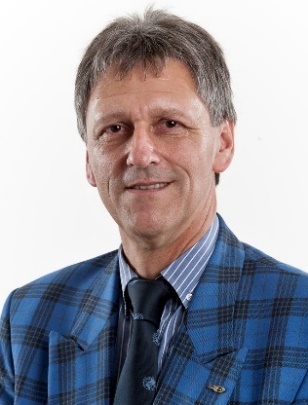 ETSI  STF 589 Homepage: 
https://portal.etsi.org/STF/STFs/STFHomePages/STF589 (soon on line)
ETSI SmartM2M contacts :
Chairman:	Scarrone Enrico	TIM - Telecom Italia S.p.A.
Vice Chairman:	Da Silva Francisco	Huawei Technologies Sweden AB
Technical Officer:	Guillemin Patrick	ETSI

 https://portal.etsi.org/tb.aspx?tbid=726&SubTB=726#/
8